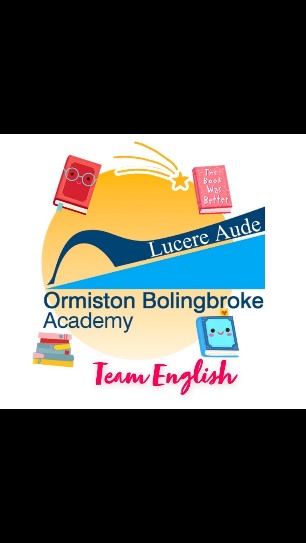 Learning outcomes:
To know how to approach component 2 writing questions
To be able explain what you must include in component 2 answers (writing section)
10th January 2025
Component 2 Writing
Write out the following and correct / punctuate:

When you arrive at the party make sure you take alot of photo’s. 
The party was great it was better than we expected. 
Their are always lot’s of people at party’s. 
If you want to have you’re party their you need to look at they’re prices. 
Im going to have my party in Liverpool it is the best place for a party.
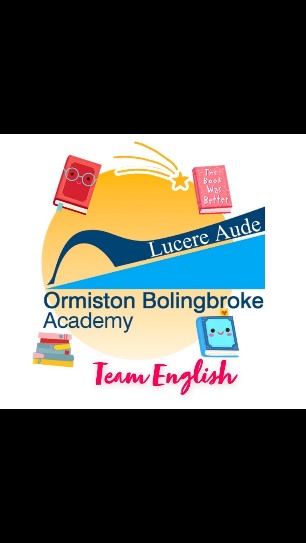 Learning outcomes:
To know how to approach component 2 reading questions
To be able explain what you must include in component 2 answers (reading section)
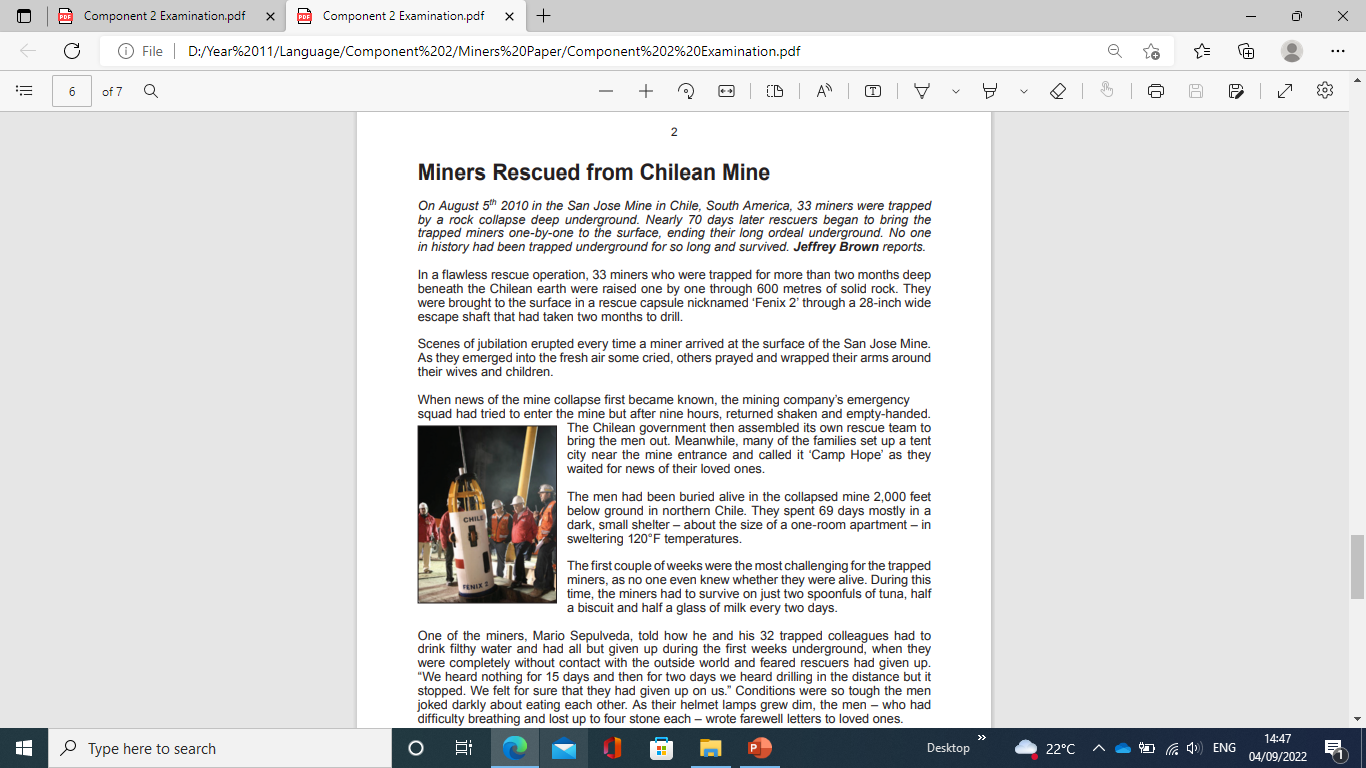 Look at questions 1 a / b / c

Read first text and highlight answers when / if you see them. 

If you don’t see them on the read, 30 seconds at the end to scan for that information.
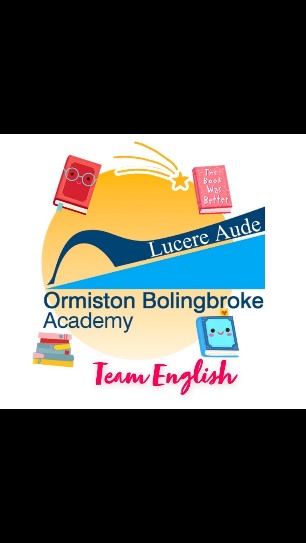 Learning outcomes:
To know how to approach component 2 reading questions
To be able explain what you must include in component 2 answers (reading section)
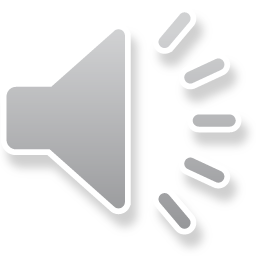 Select and Retrieve Question
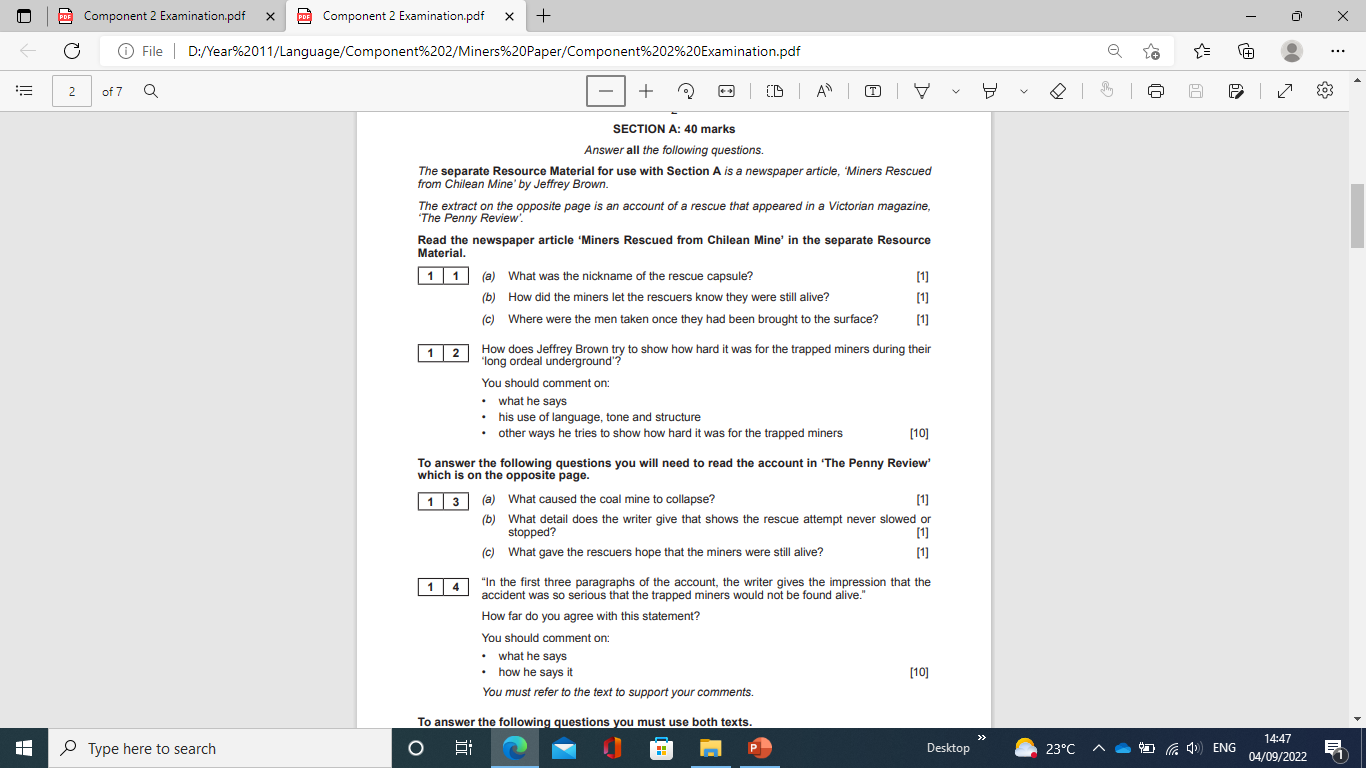 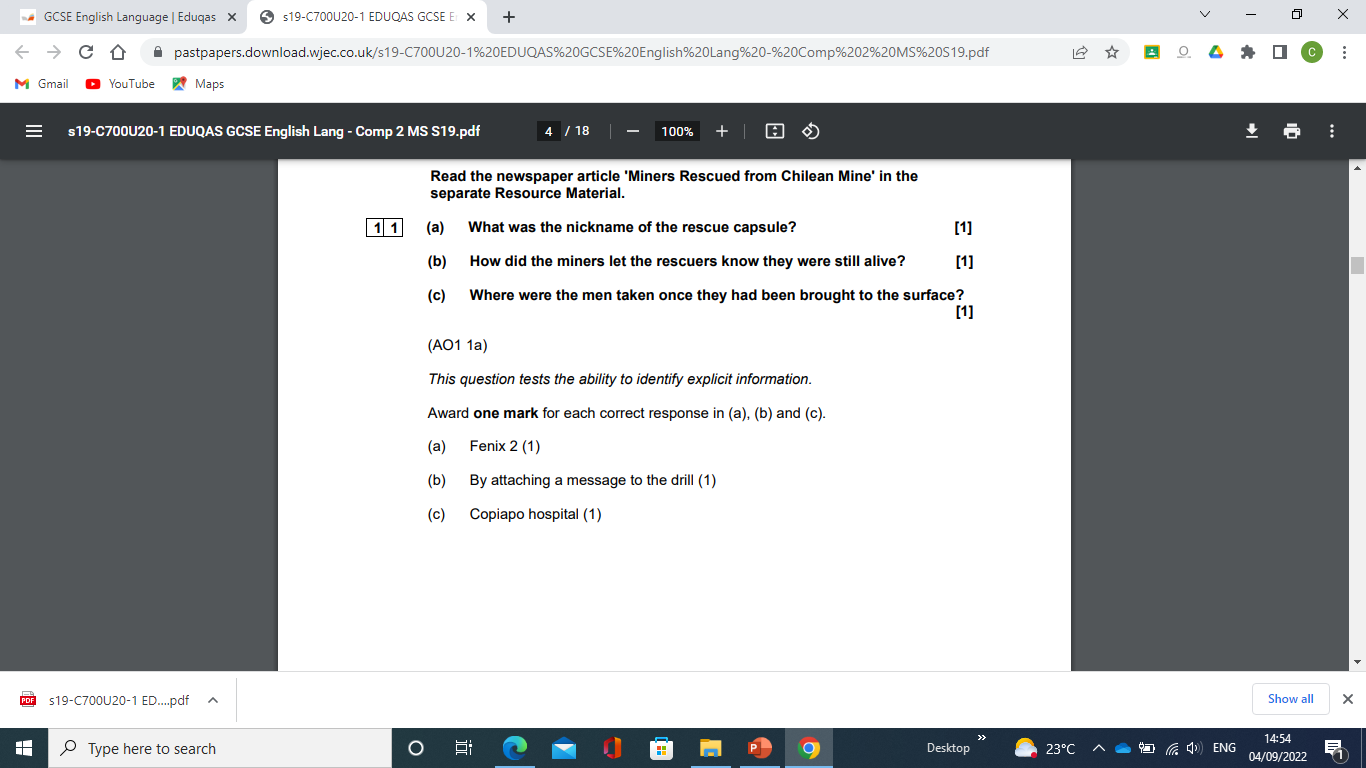 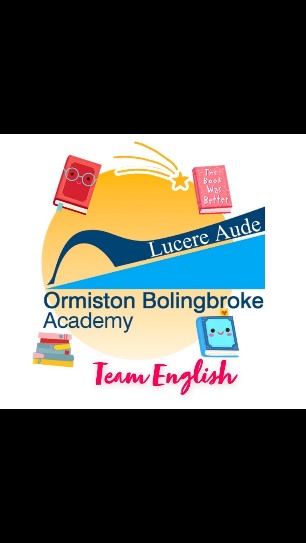 Learning outcomes:
To know how to approach component 2 reading questions
To be able explain what you must include in component 2 answers (reading section)
Analysis Question
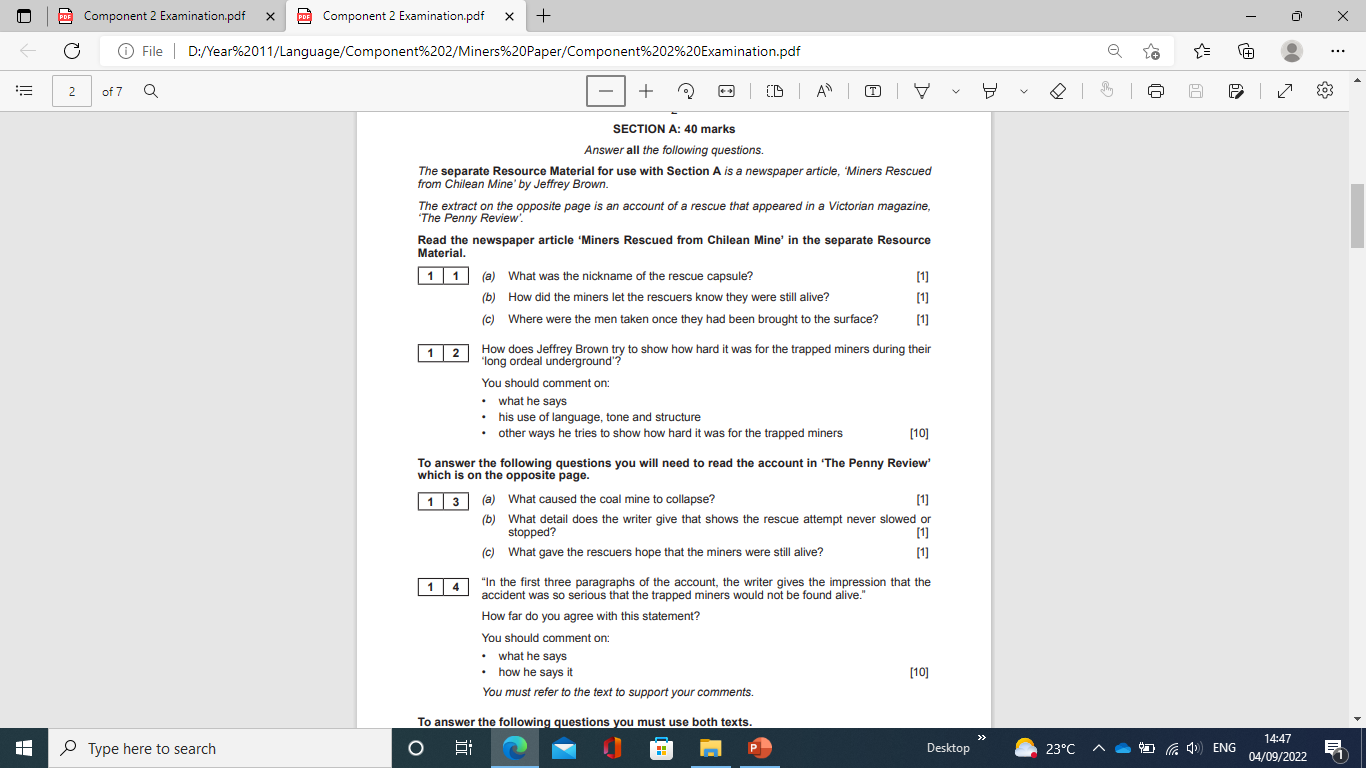 Annotate your extract. 

Find 10 individual pieces of evidence that shows it was ‘hard’ for the trapped miners and annotate from that evidence what the quote shows.
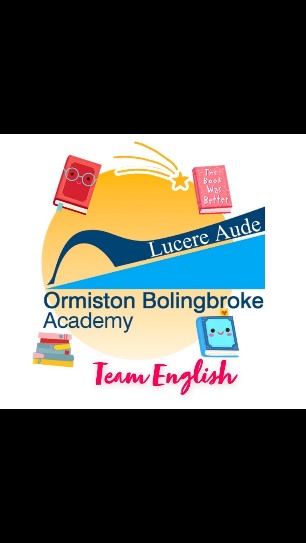 Learning outcomes:
To know how to approach component 2 reading questions
To be able explain what you must include in component 2 answers (reading section)
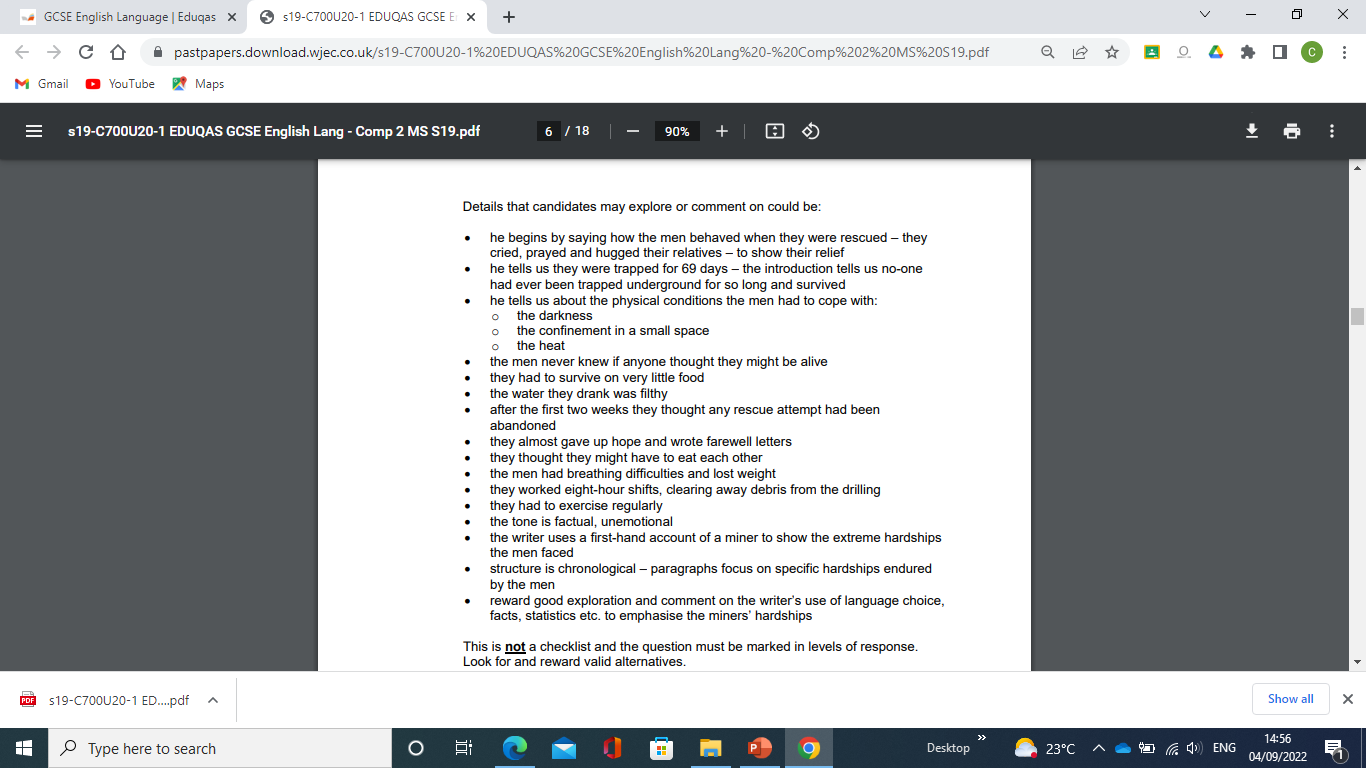 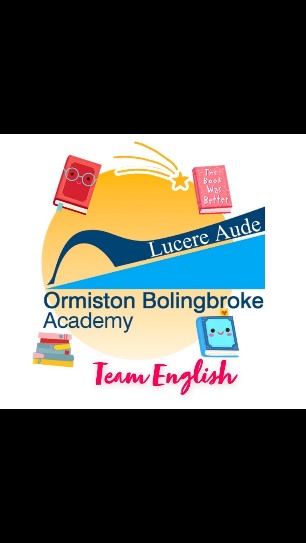 Learning outcomes:
To know how to approach component 2 reading questions
To be able explain what you must include in component 2 answers (reading section)
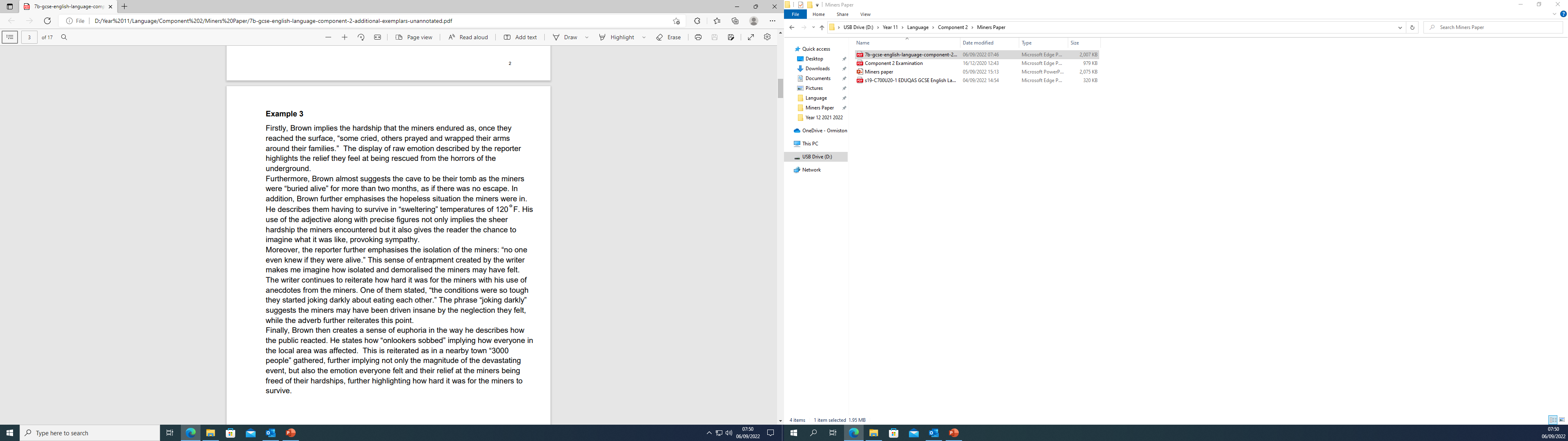 Example Response
8/10
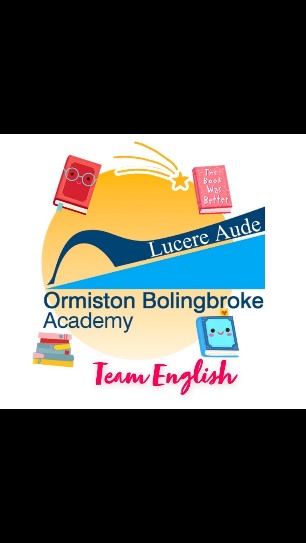 Learning outcomes:
To know how to approach component 2 reading questions
To be able explain what you must include in component 2 answers (reading section)
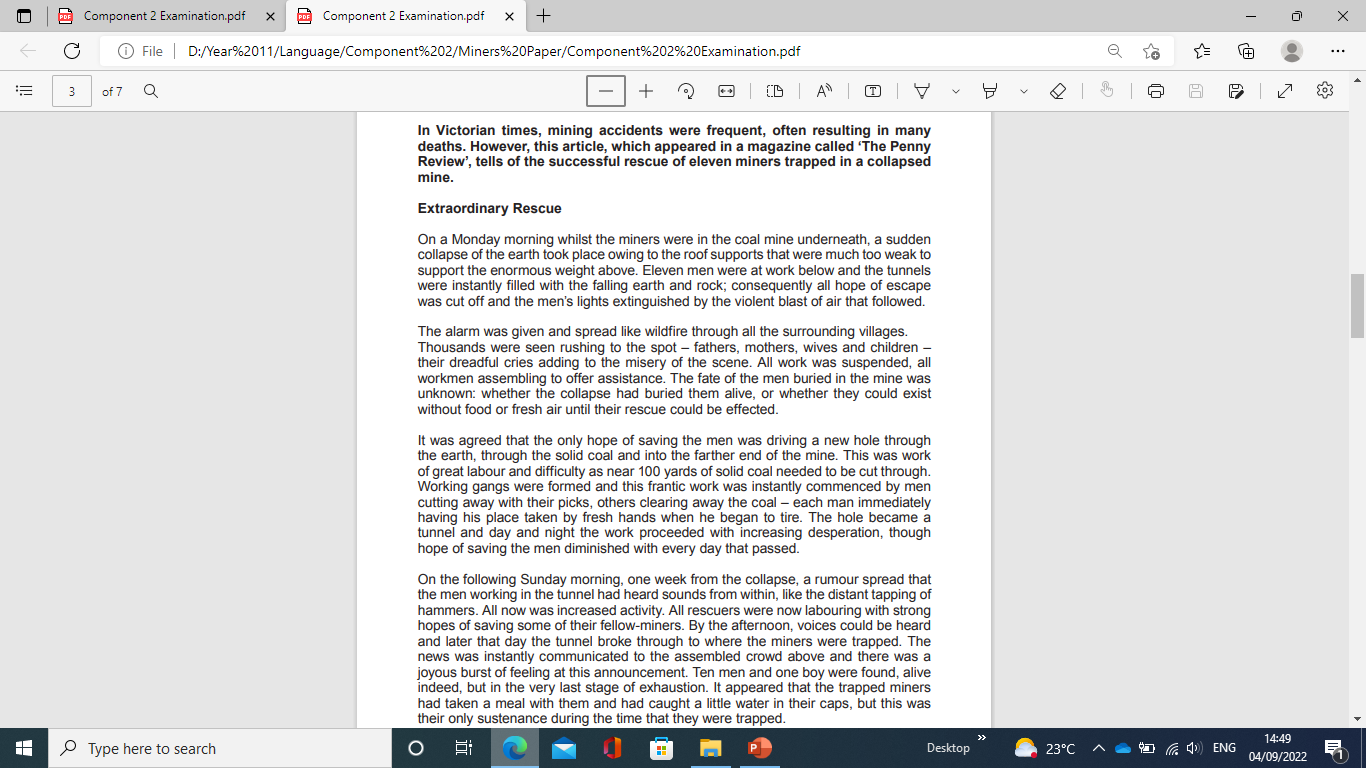 Look at questions 3 a / b / c

Read second text and highlight answers when / if you see them. 

If you don’t see them on the read, 30 seconds at the end to scan for that information.
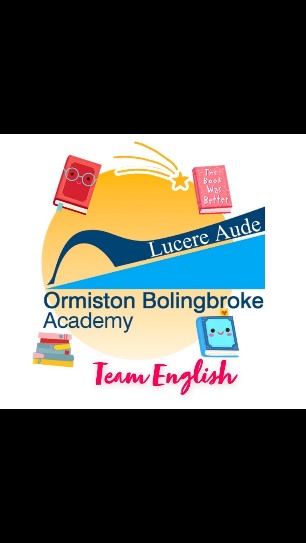 Learning outcomes:
To know how to approach component 2 reading questions
To be able explain what you must include in component 2 answers (reading section)
Thursday, 09 January 2025  
Component 2 Reading
Task: Write out sentence and add in the correct punctuation (comma, semi colon or colon?)
This music festival must not go ahead it will ruin the beautiful countryside where it takes place. 
The people who attend this festival will be nothing but troublemakers rule breakers and criminals. 
If the council do not stop this festival I will organize a protest! 
A festival similar to this took place in a neighbouring county and it was found that three types of pollution increased noise plastic and harmful gases. 
Although I do think that young people in this area need more to do a music festival is not the answer it will cause too much damage and destruction to the local area.
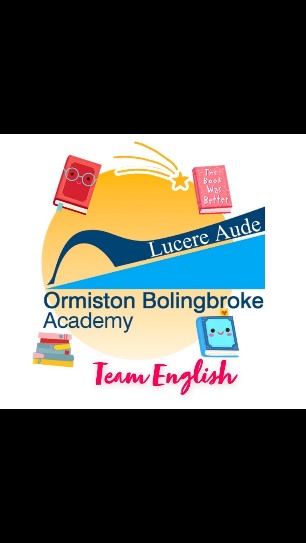 Learning outcomes:
To know how to approach component 2 reading questions
To be able explain what you must include in component 2 answers (reading section)
Select and Retrieve Question
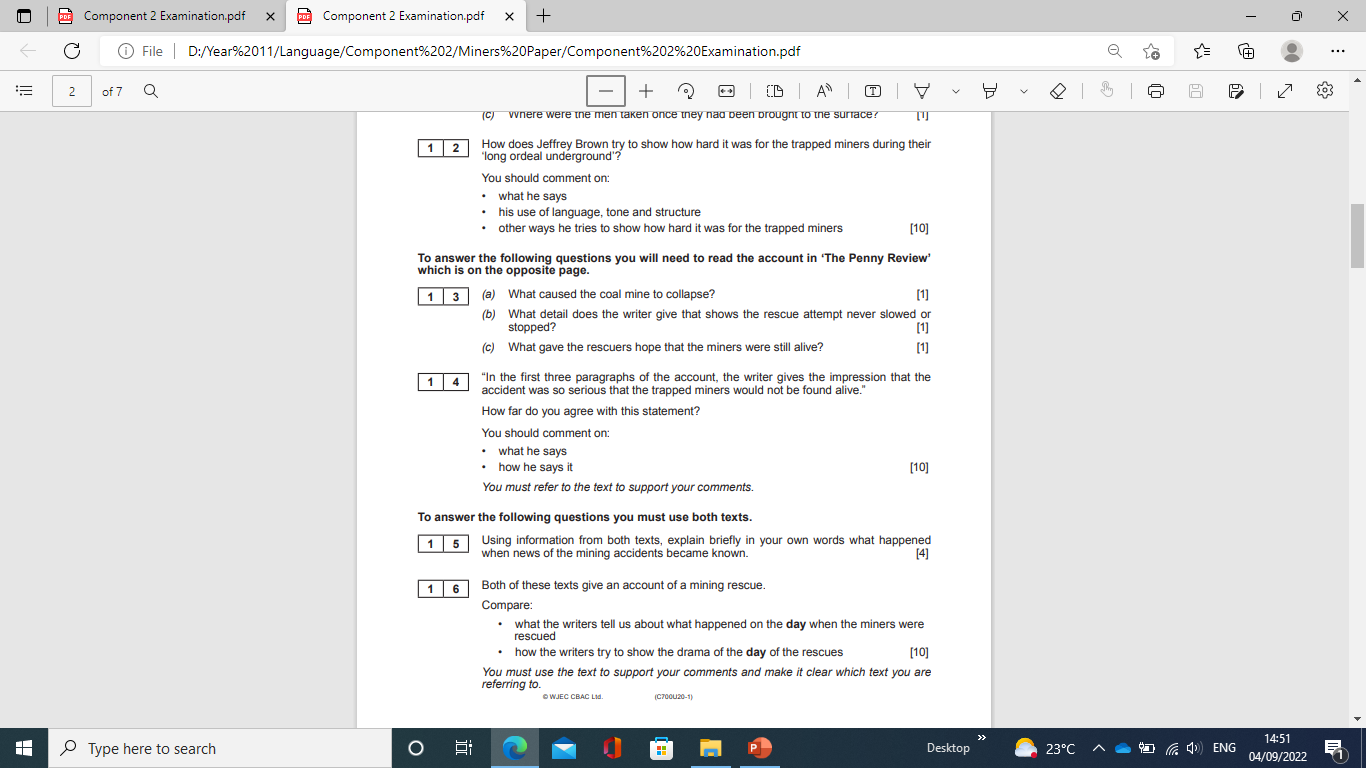 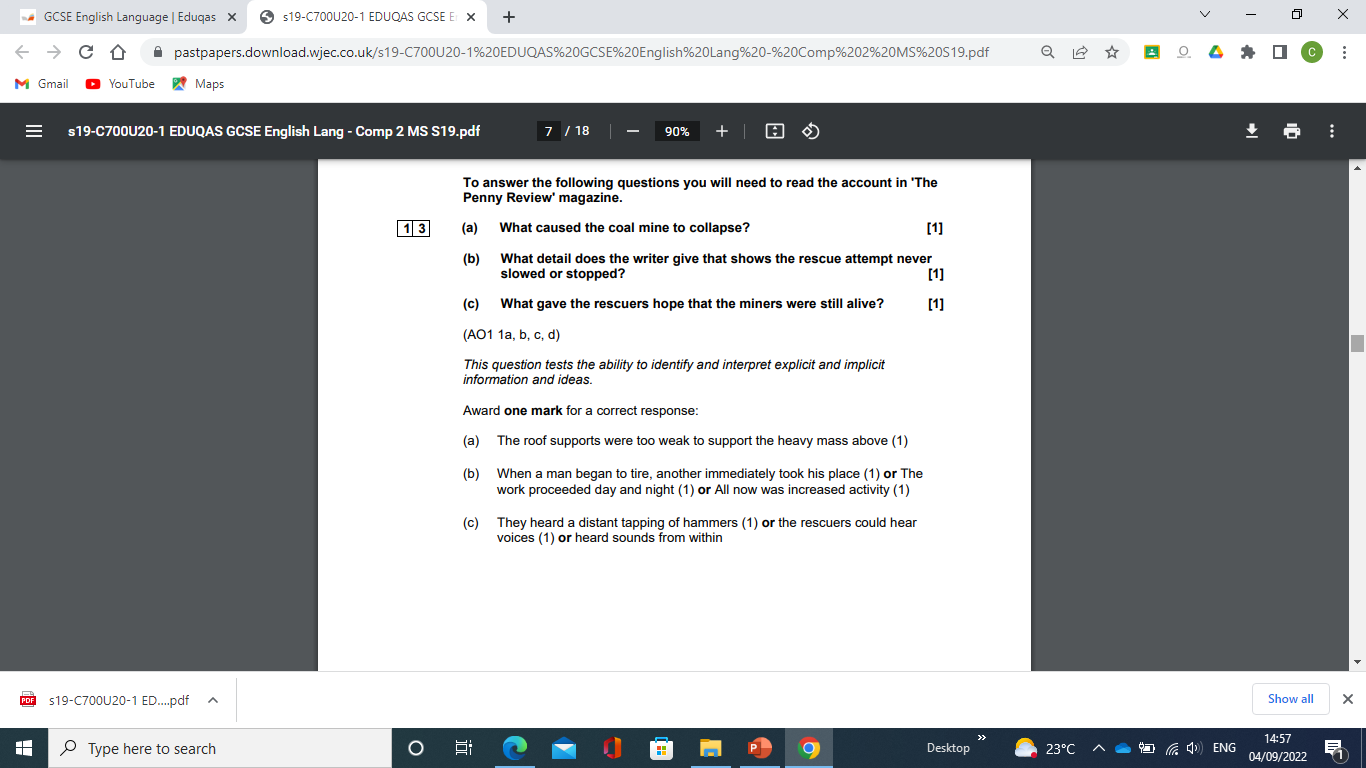 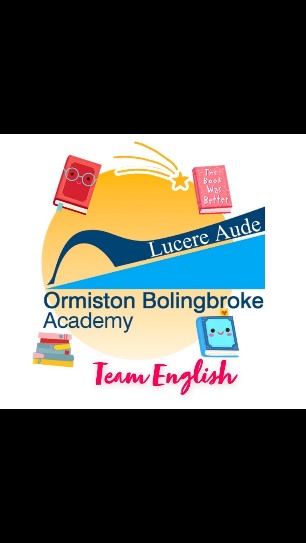 Learning outcomes:
To know how to approach component 2 reading questions
To be able explain what you must include in component 2 answers (reading section)
Evaluation Question
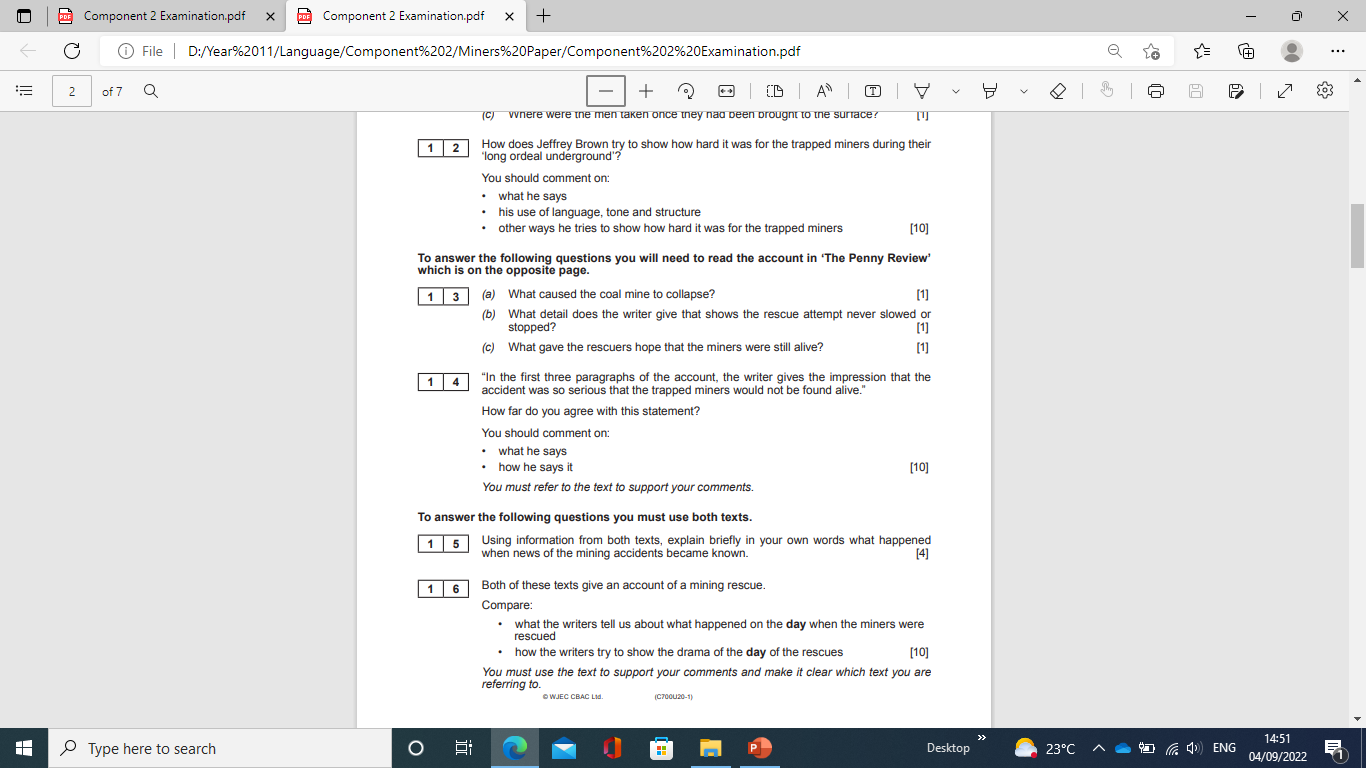 Annotate your extract. 

Find 8 pieces of evidence (quotes) from THE FIRST 3 PARAGRAPHS that give the impression they will not be found alive. 

Find 2 pieces of evidence that maybe give the impression that they will survive.
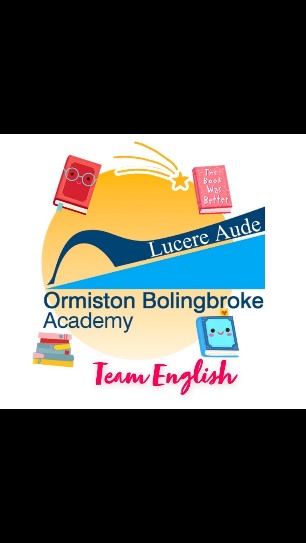 Monday 9th December 2024
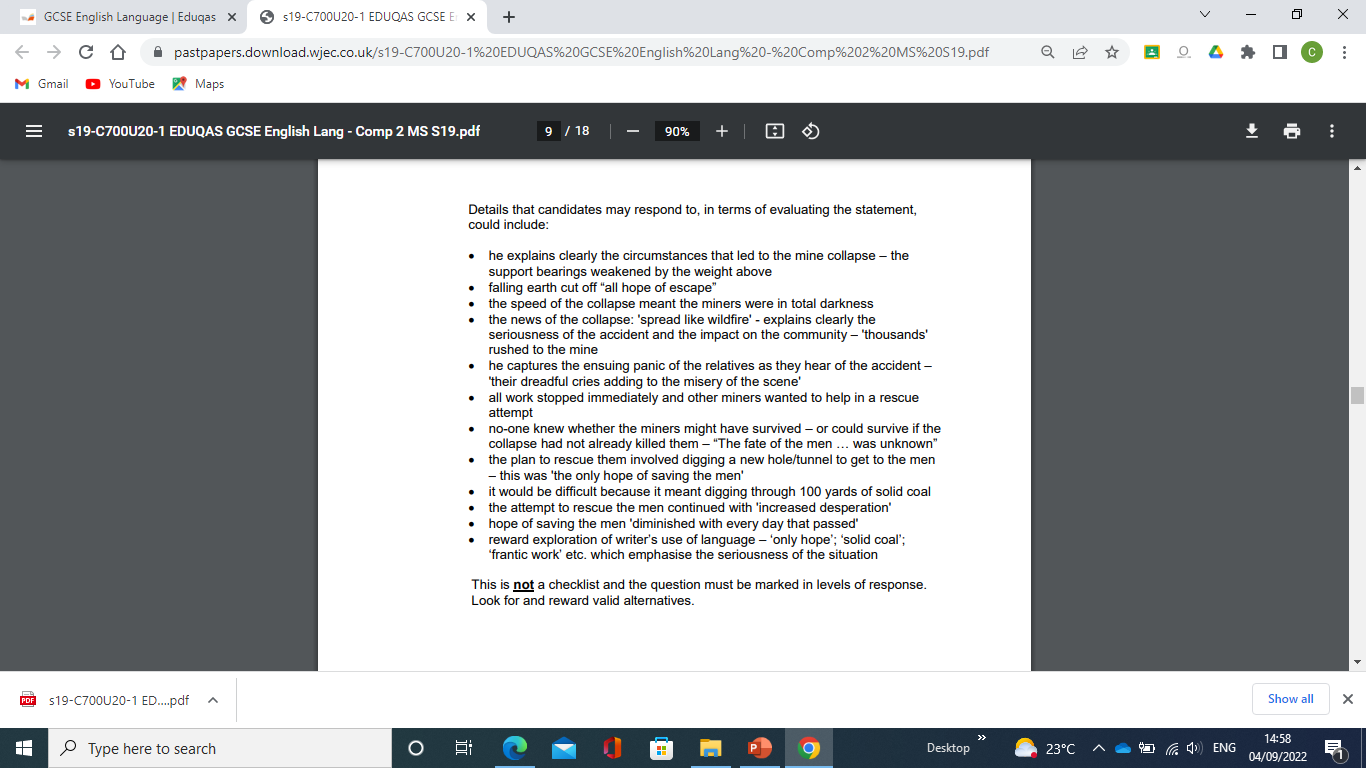 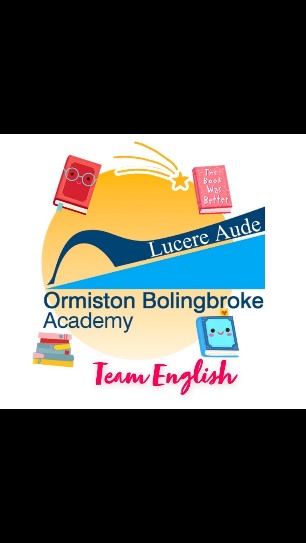 Learning outcomes:
To know how to approach component 2 reading questions
To be able explain what you must include in component 2 answers (reading section)
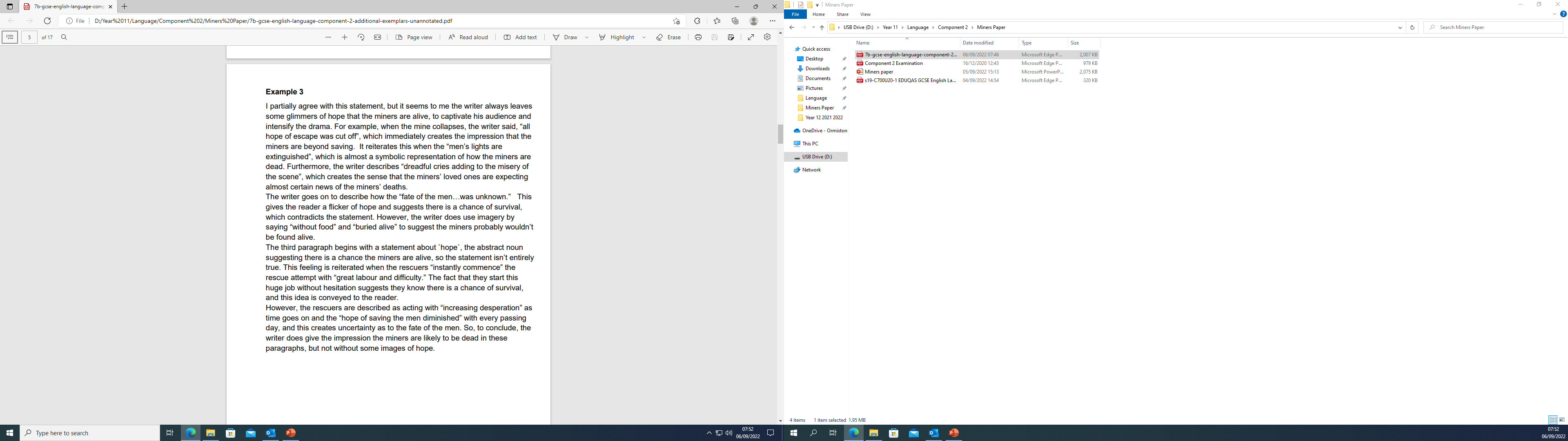 Example Response
9/10
I agree that the writer gives the impression the accident is so serious the men would not be found alive. Firstly, the writer describes the “enormous weight” that fell on the miners meaning there is a large amount of earth on top of them to escape from. Secondly, it mentions that “all hope of escape was cut off” meaning they have no way out. Also the writer tells us “the men’s light extinguished” meaning it is dark and therefore the men might not be able to be seen. Next, the writer uses the adjective “violent” to describe the “blast” suggesting the explosion was very powerful and dangerous.  As well as this, the writer details that “thousands” of “fathers, mothers, wives and children” went to the scene showing that the miners’ families were convinced the men would die. Moreover, it says that the men were “without food or fresh air” meaning they would soon starve or suffocate to death. Additionally, the writer suggests that the men only have one chance of getting out “only hope” meaning there is little chance they will live. This chance involves digging through “100 yards of solid coal” which seems an impossible task as the word “solid” makes the ground seem impenetrable. Finally, it says that the rescuers work with “increasing desperation” showing urgency because they think the men are close to death.
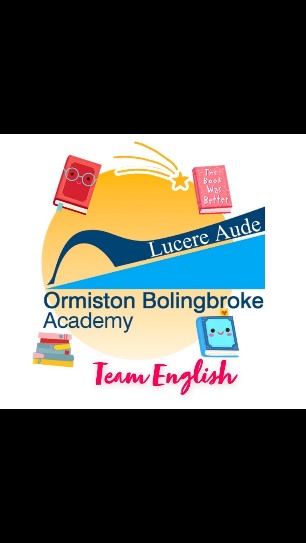 Learning outcomes:
To know how to approach component 2 reading questions
To be able explain what you must include in component 2 answers (reading section)
Synthesis Question
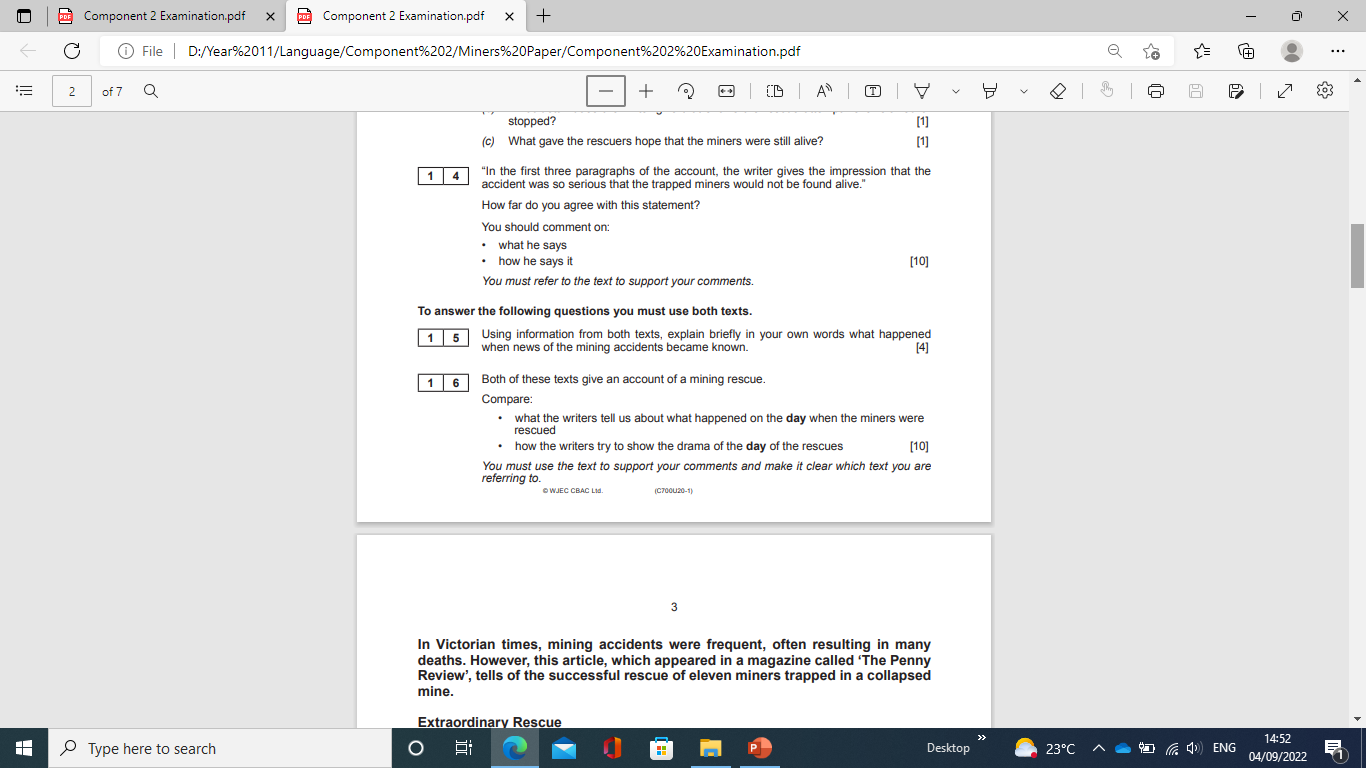 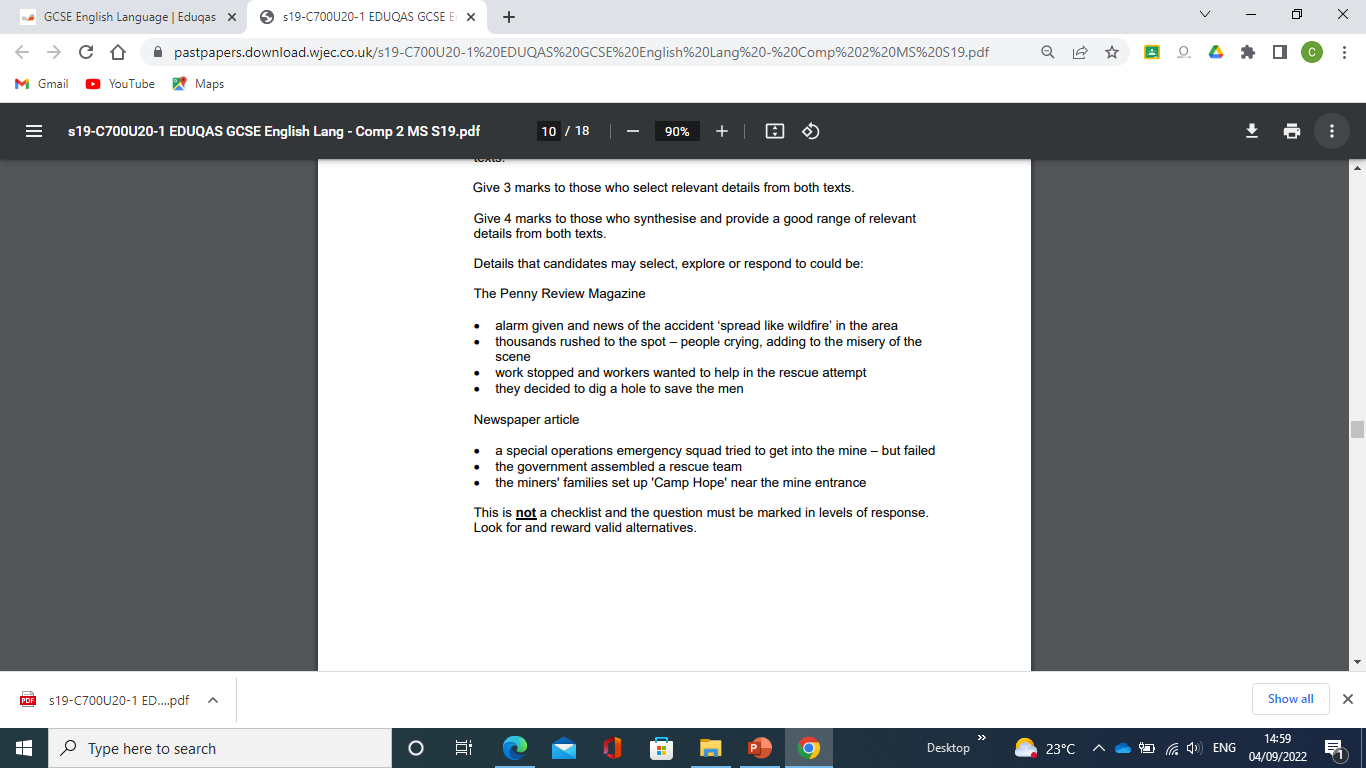 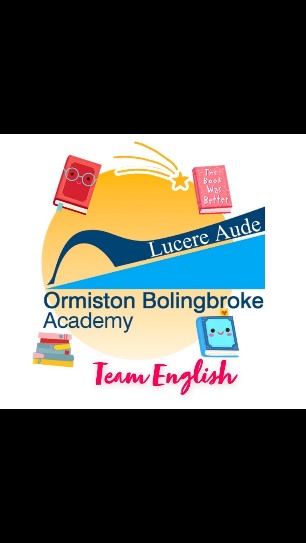 Learning outcomes:
To know how to approach component 2 reading questions
To be able explain what you must include in component 2 answers (reading section)
Example Response
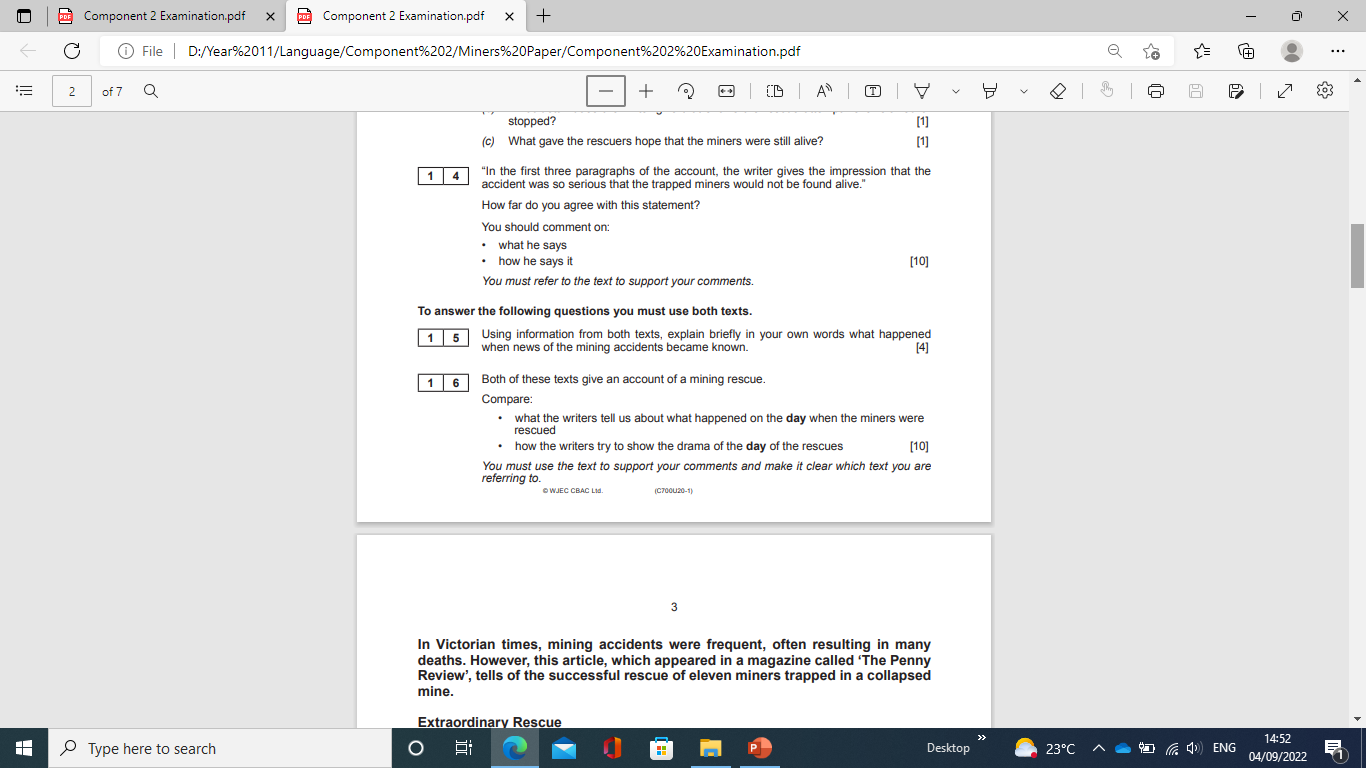 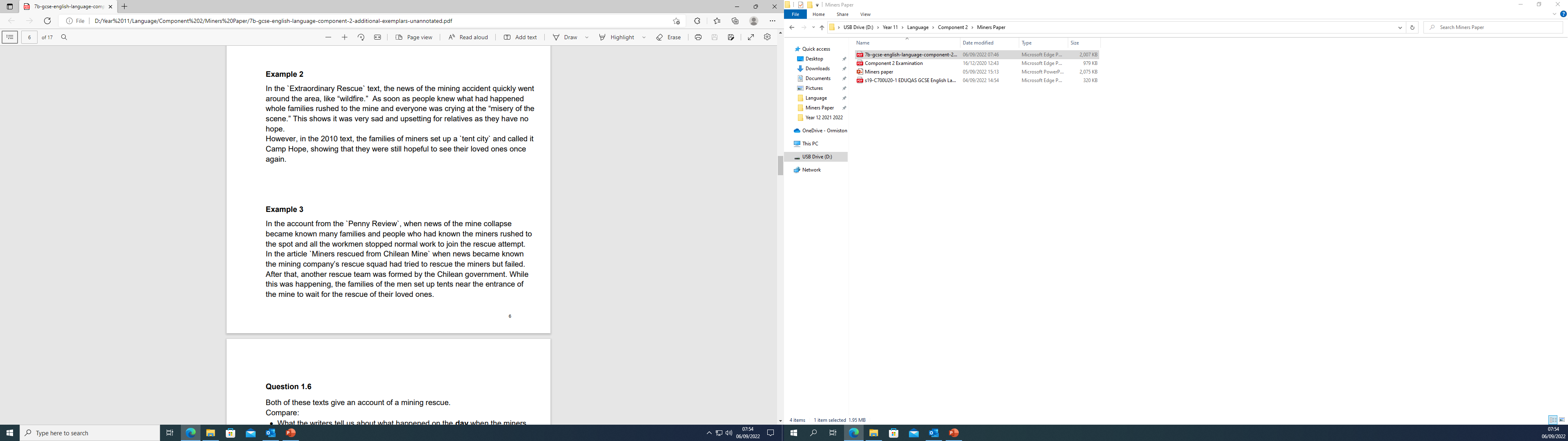 4/4
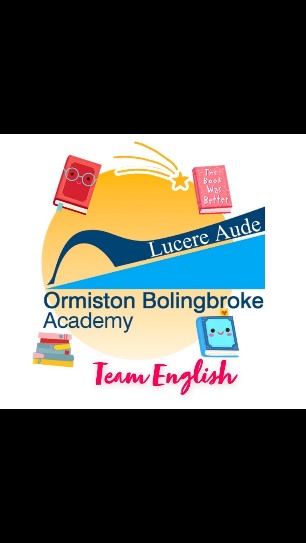 Tuesday 10th December
Comparison Question
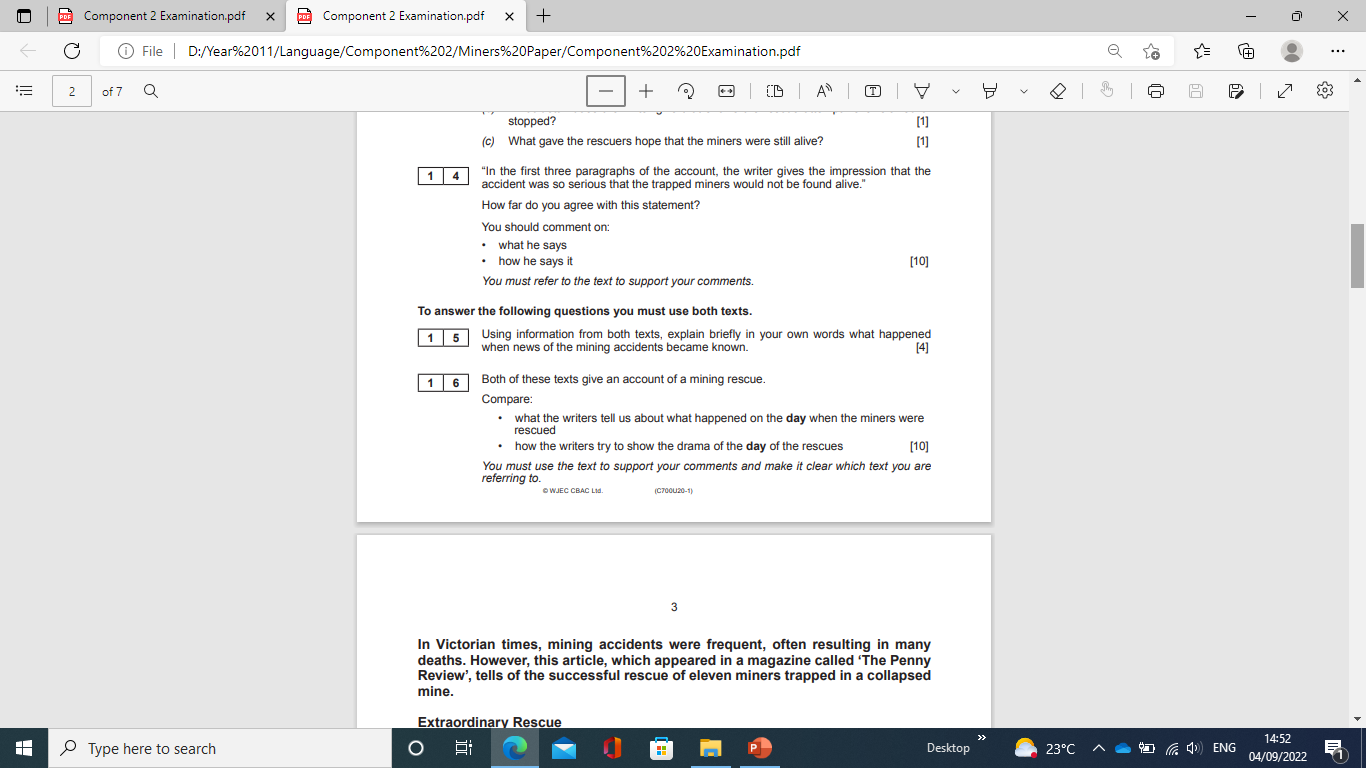 Annotate your extract. 

In each text highlight four pieces of information that shows what happened ON THE DAY they were rescued.